Cambridge Nationals in Creative iMedia
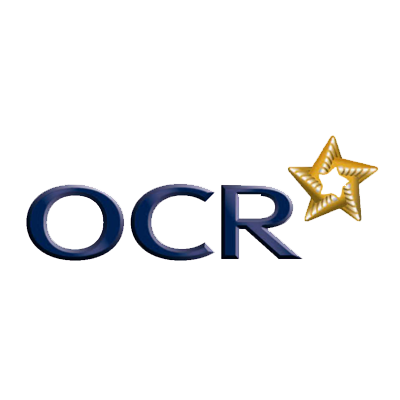 What is Cambridge Nationals in Creative iMedia
Cambridge Nationals are a vocational qualification designed to give students a more hands on approach to learning and allow students to explore key sections of the digital media field.
How will you be examined
You will complete 4 units of work which are all weighted equally and worth 25% of the final mark.  One unit involves a written exam of 1 hour and 15 minutes.
Two of the units are compulsory:
Pre-production Skills – This unit is assessed in an written exam and looks at the documents used to plan digital artefacts such as mood boards, scripts, storyboards and visualisation diagrams.
Creating Digital Graphics – This unit is based on controlled assessment and will consist of researching existing digital graphics, planning a digital graphic for a given scenario using pre-production documents, create a digital graphic and finally evaluate its suitability and fitness for purpose.

Two units are Optional and can be chosen from:


Optional units are assessed in the same manner as the Creating Digital Graphics unit.